Организация размещения гостей с ограниченной мобильностью
г. Могилев
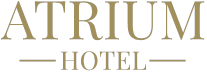 Подъезд к отелю
Свободный подъезд непосредственно ко входу в отель 
Низкий бордюр
Устойчивое к скольжению покрытие у входных дверей
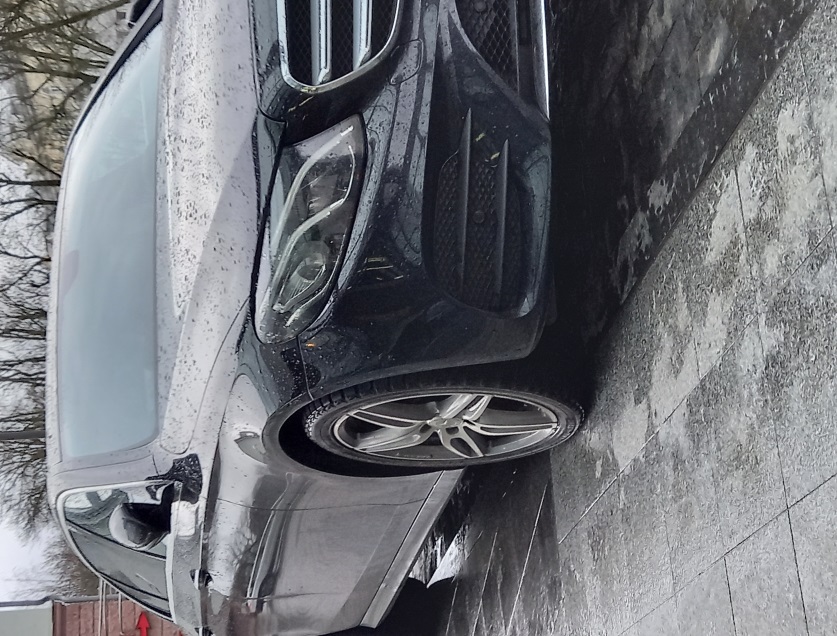 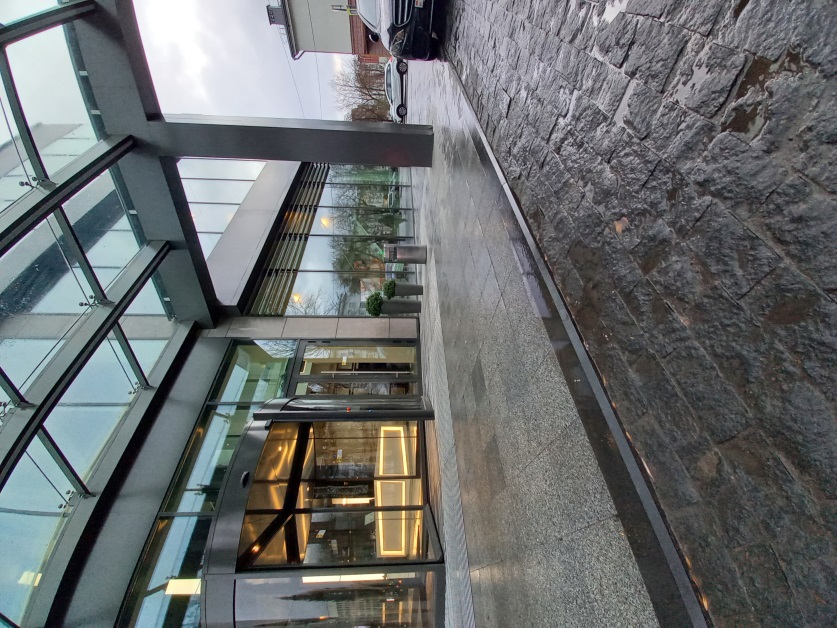 Главный вход
Автоматические двери 
Наличие режима замедленного вращения двери и усиленное сканирование зоны прохода
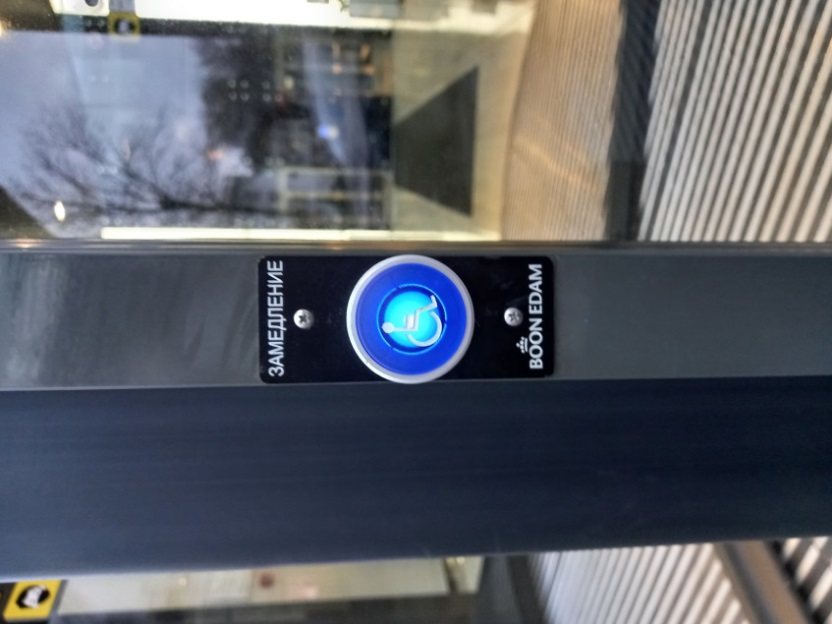 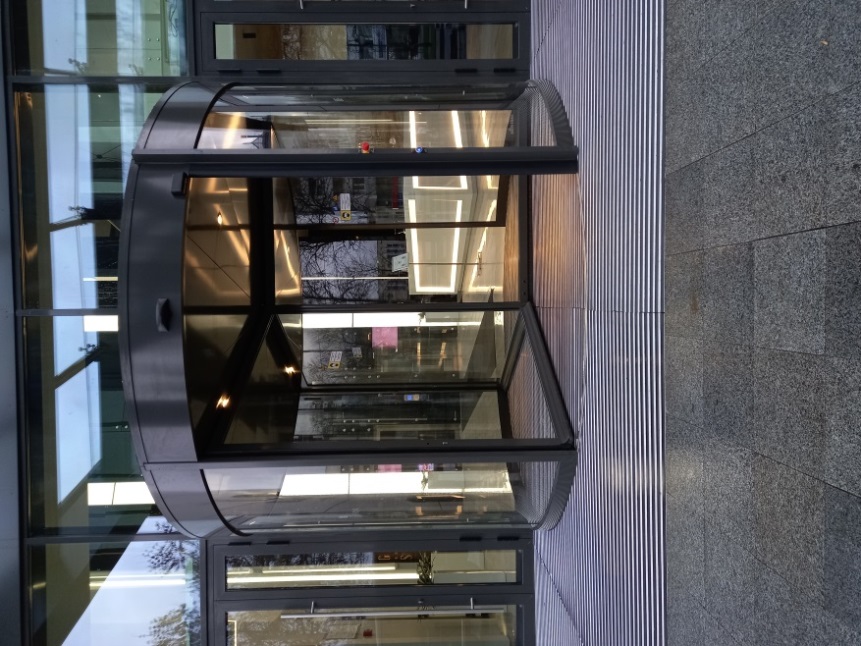 Главный вход
Отсутствие порогов
Широкое расстояние между 
    лопастями двери
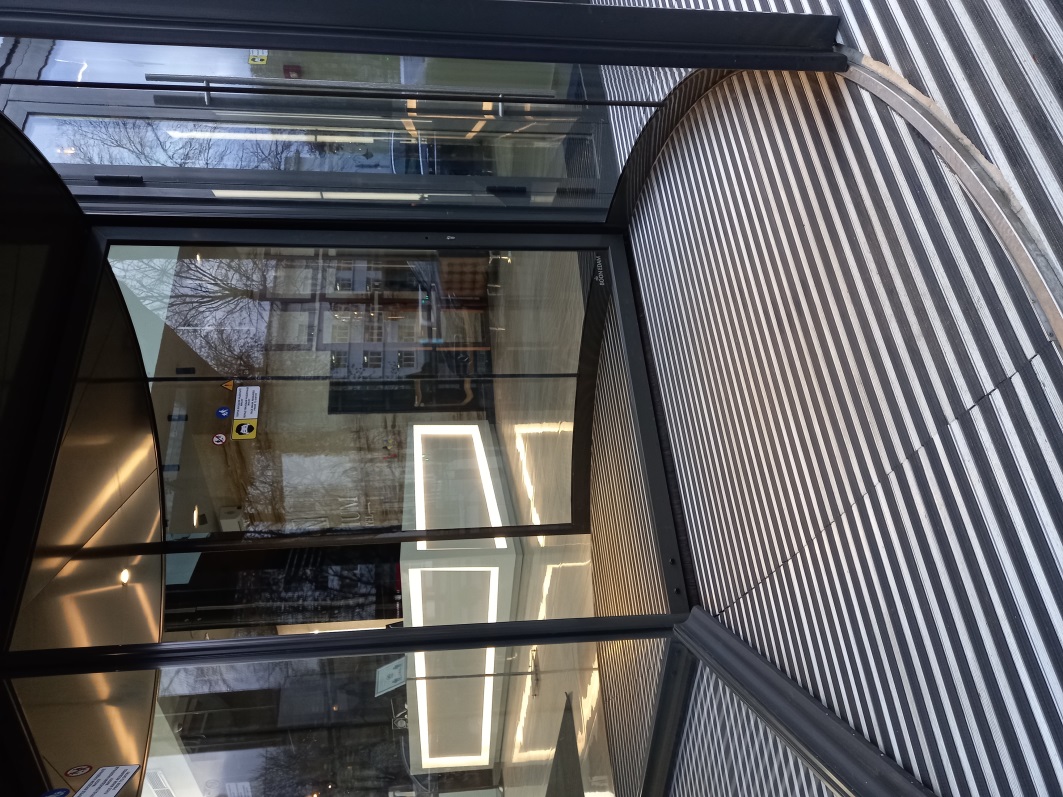 Лобби
Просторное лобби, прямой доступ к стойке регистрации
Адаптированная туалетная комната
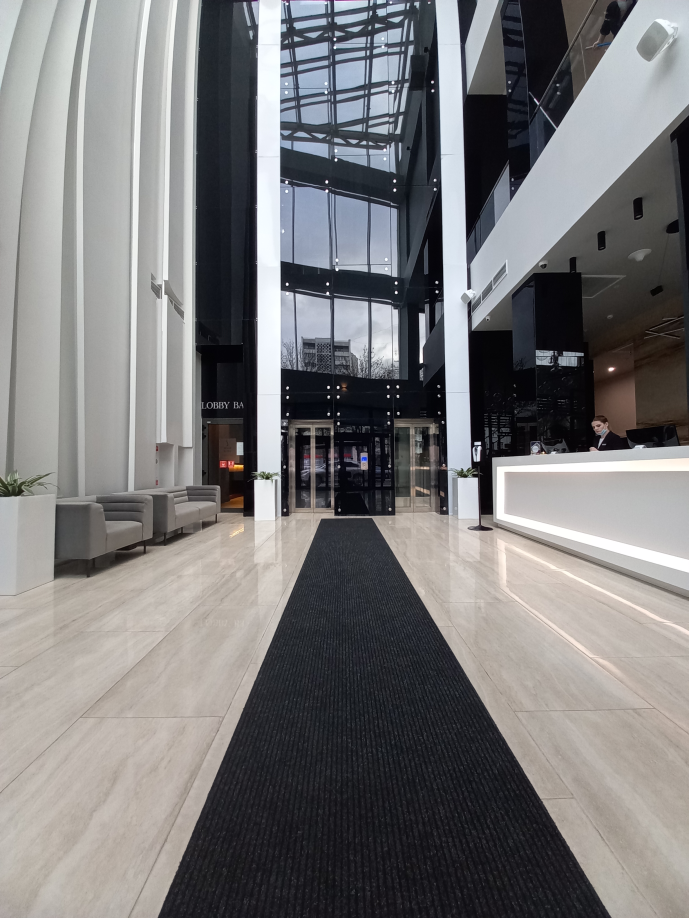 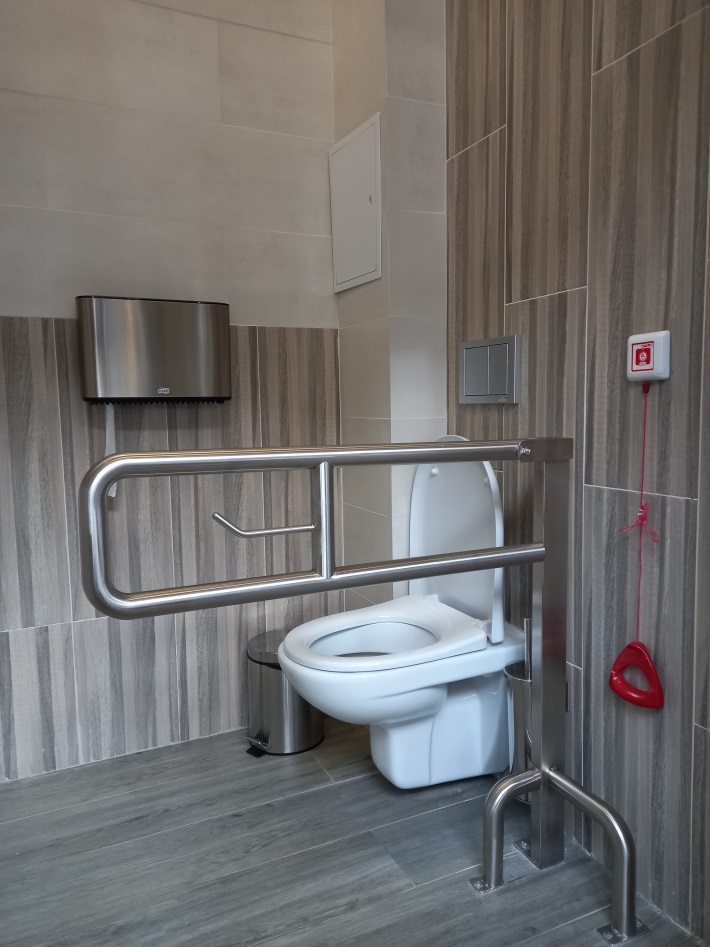 Лифты
Ширина дверного проема 90 см
Поверхность пола 120 см х 210 см
Ровная стыковка с полом на этаже
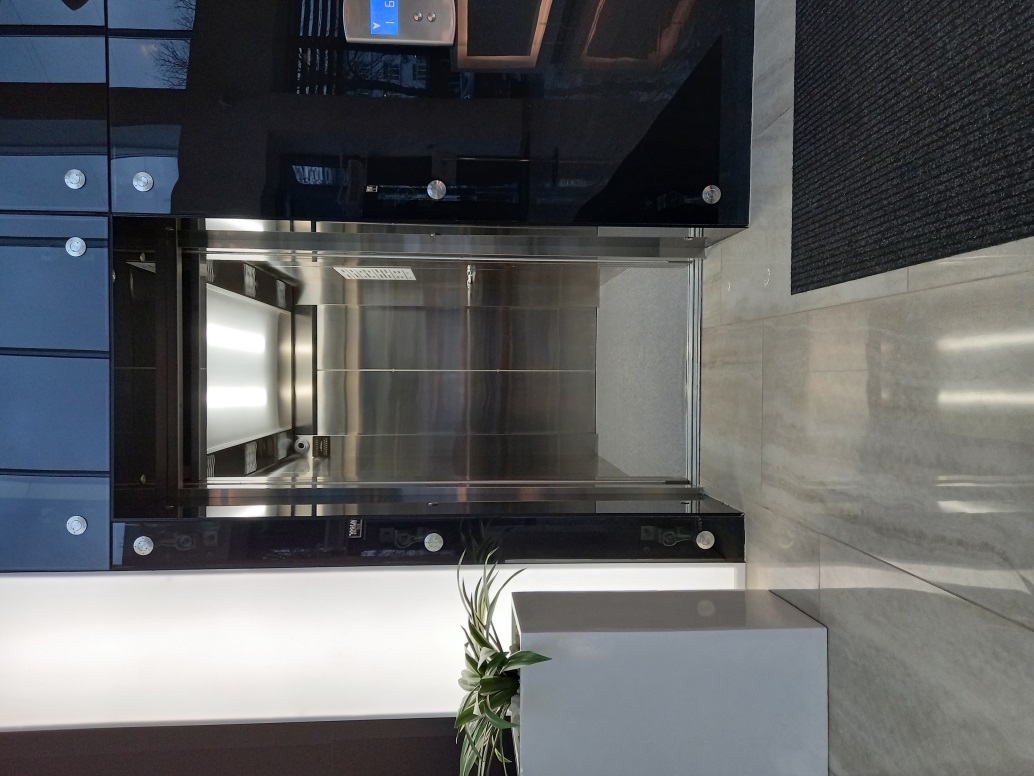 Лифты
Панель управления на уровне 100 см от пола; шрифт Брайля
Горизонтальные поручни на 
    уровне 90 см от пола
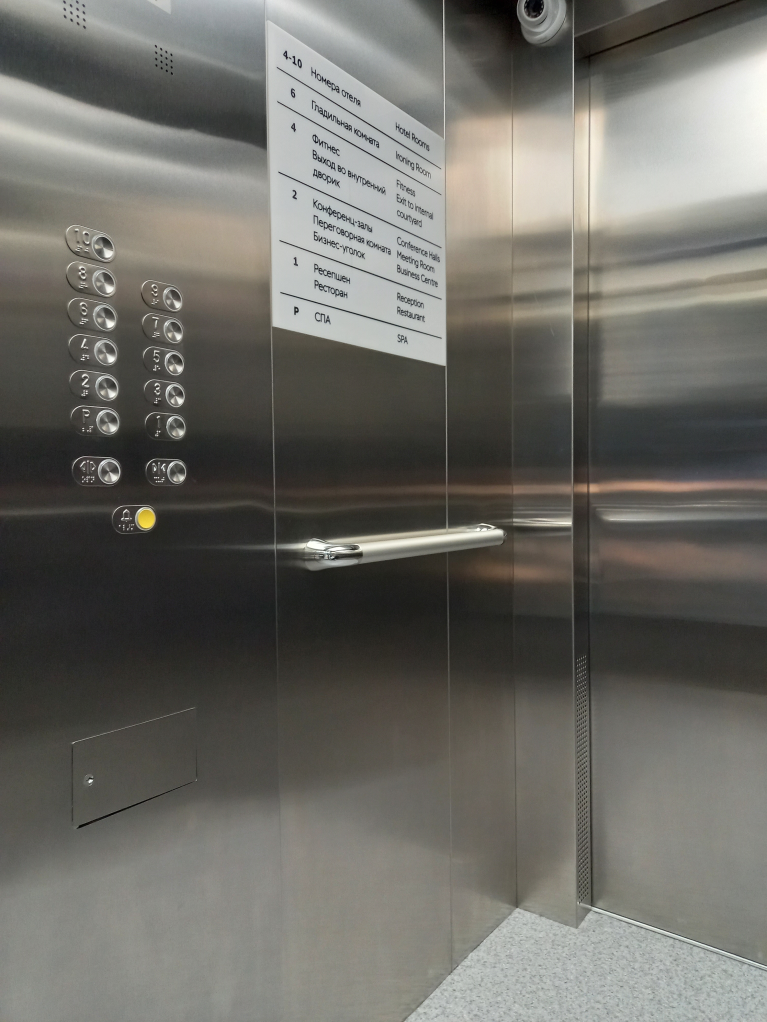 Коридоры
Просторные предлифтовые зоны
Широкие коридоры, обеспечивающие свободное передвижение
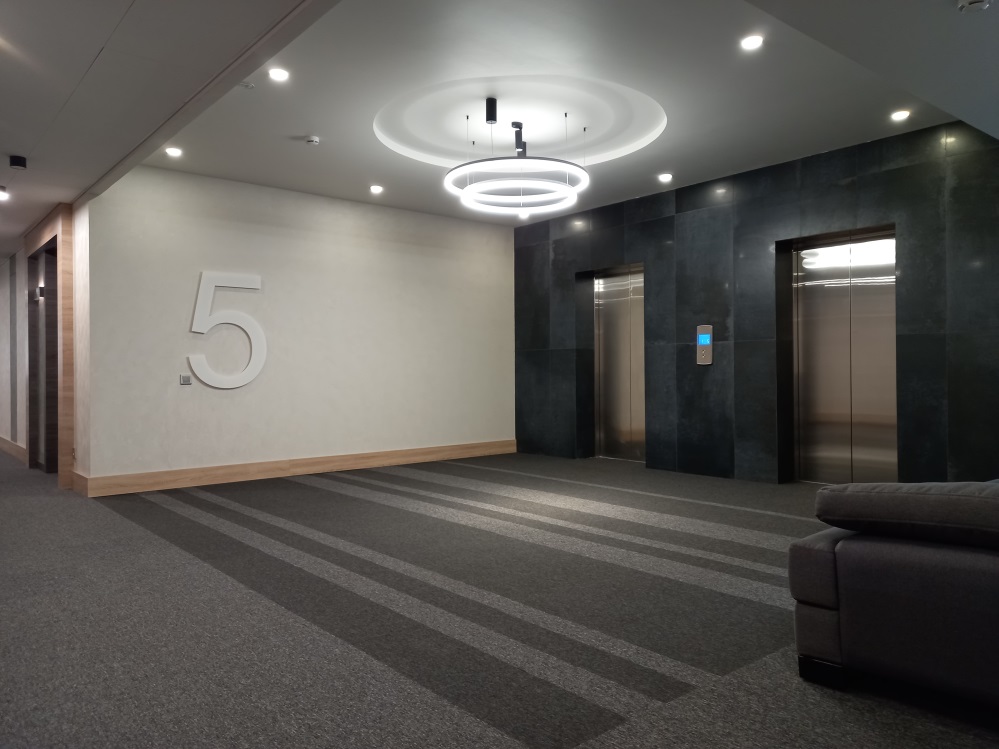 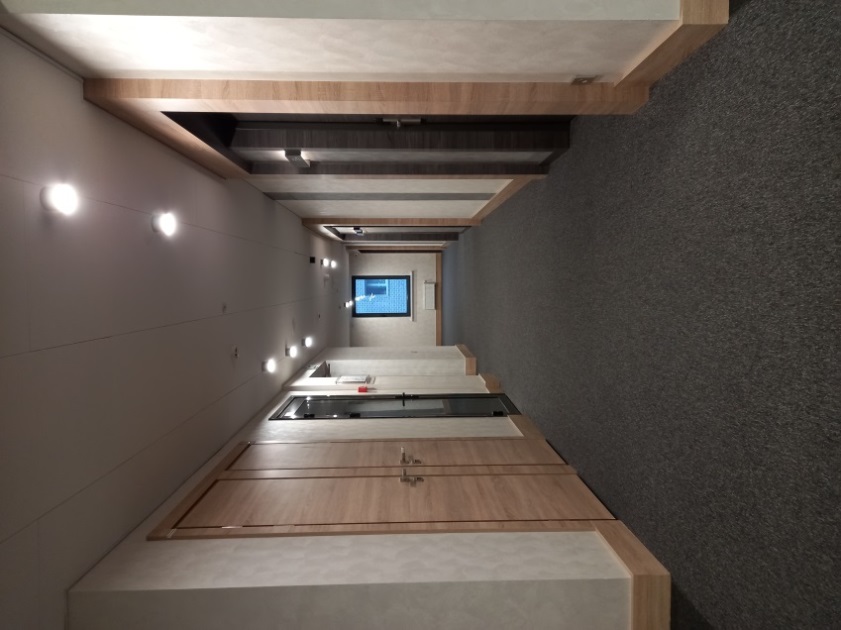 Гостевые номера
2 номера площадью 20 и 25 м²
Безбарьерный доступ, дверные проемы шириной 100 см
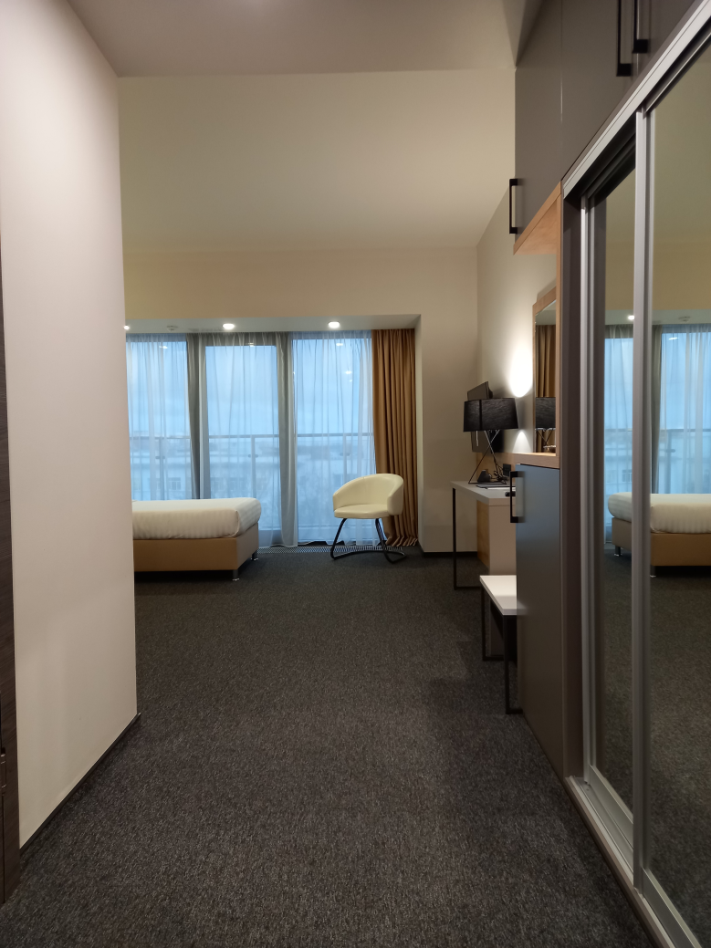 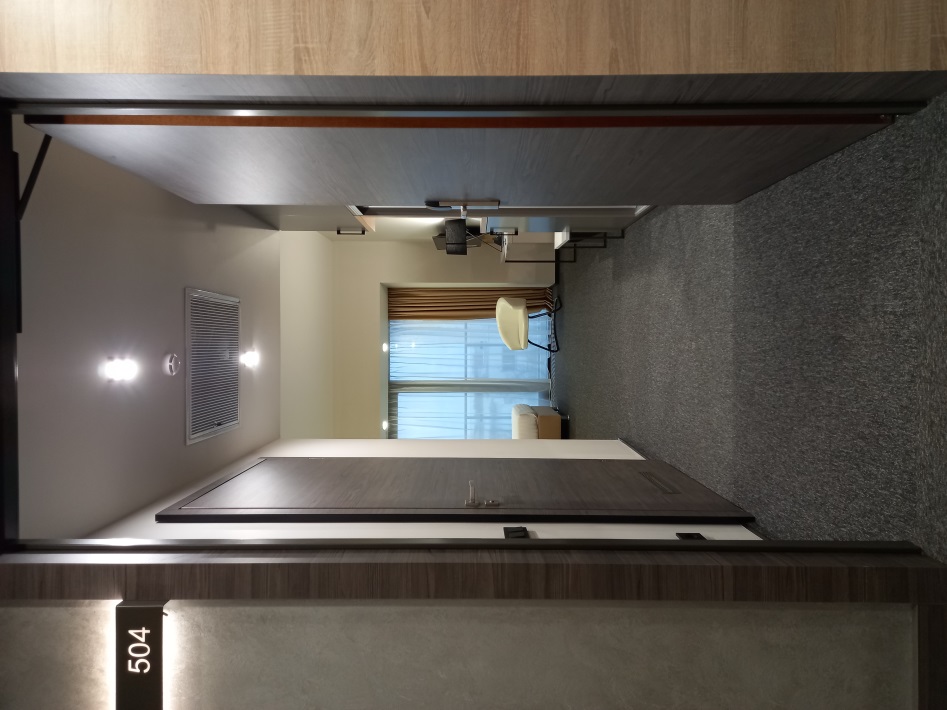 Гостевые номера
Кровать размером 110х200 см и высотой 50 см с ортопедическим матрасом
№ 504 – спальное место для сопровождающего
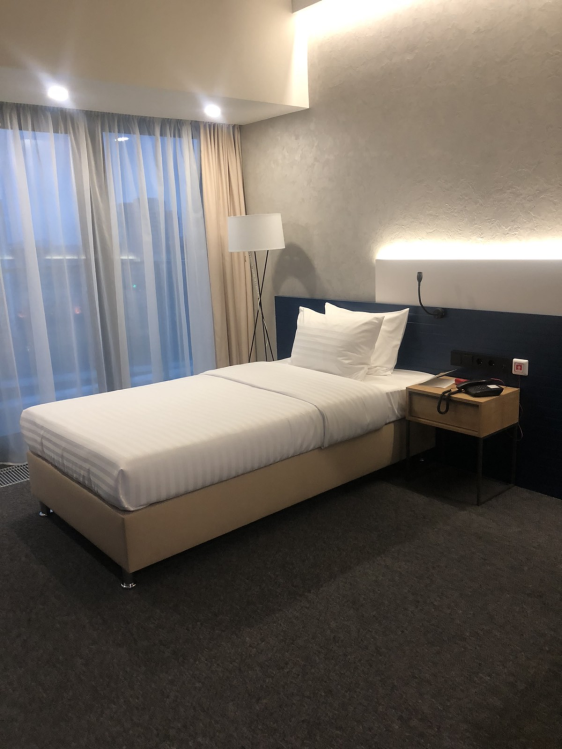 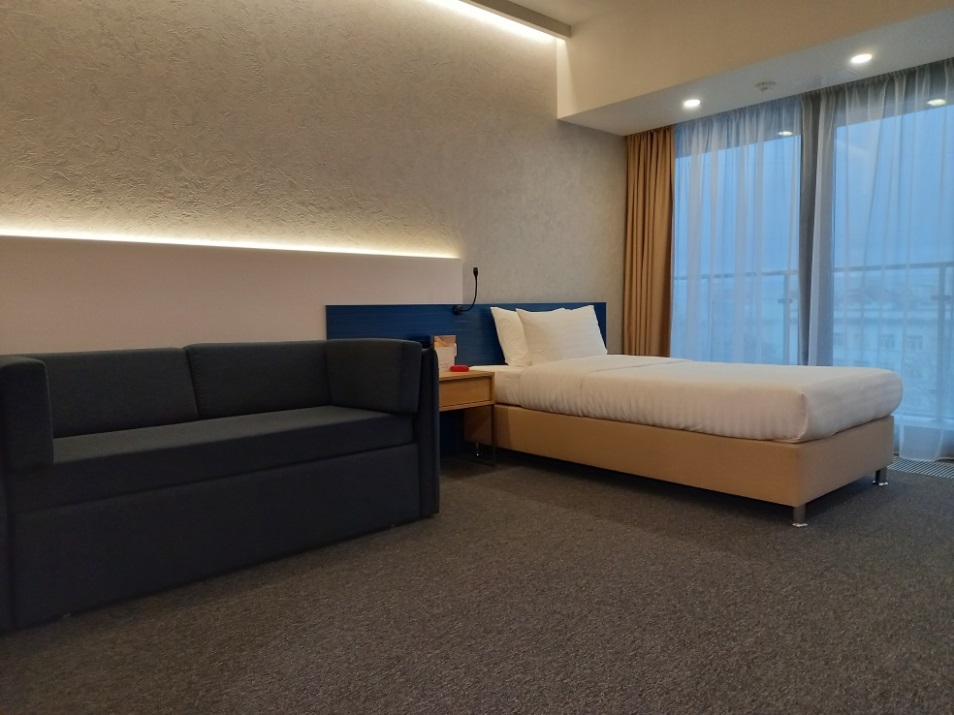 Гостевые номера – ванная
Увеличенная площадь ванной
    комнаты
Дверной проем шириной 110 см
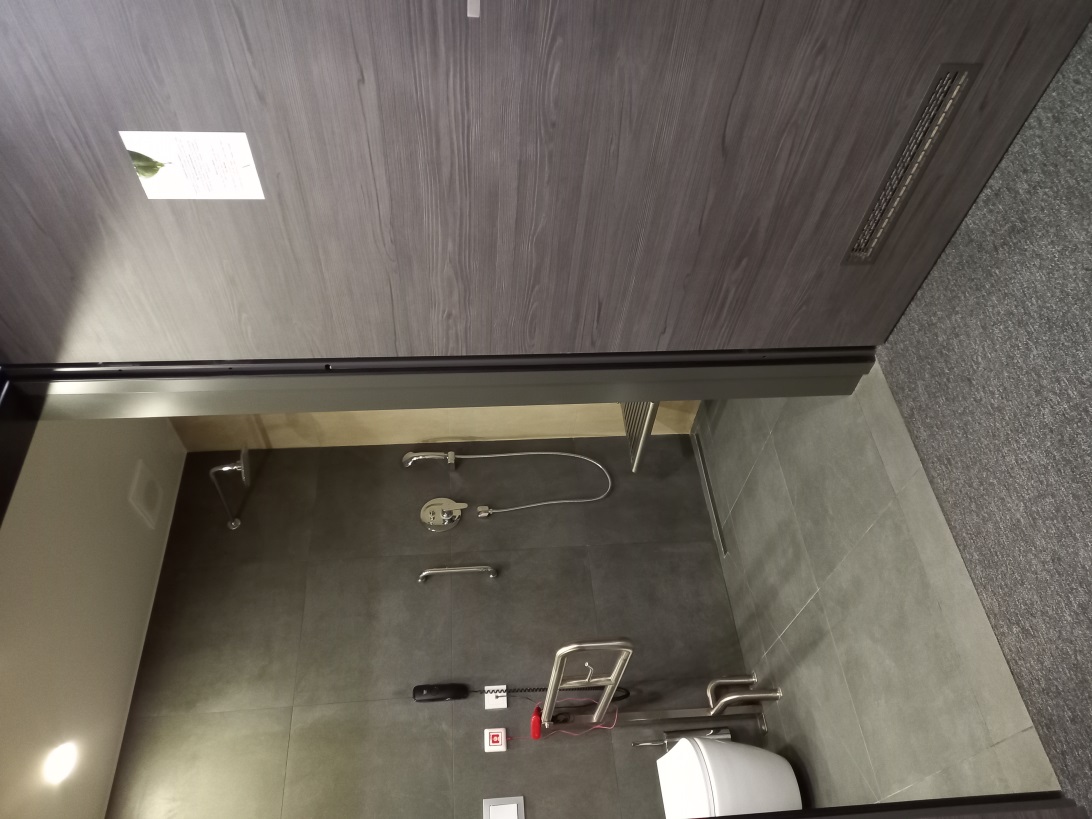 Гостевые номера – ванная
Безбарьерный душ со специальным седением
Горизонтальные и 
    вертикальные поручни
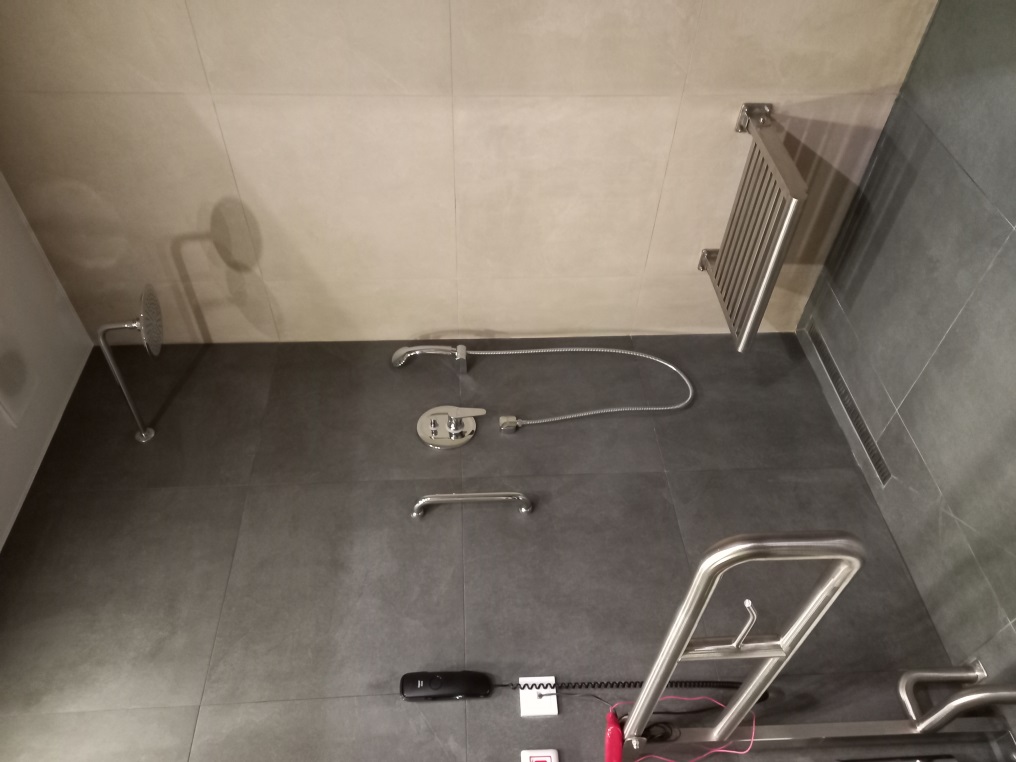 Гостевые номера – ванная
Расположение и высота оборудования адаптированы для гостей с ограниченной мобильностью
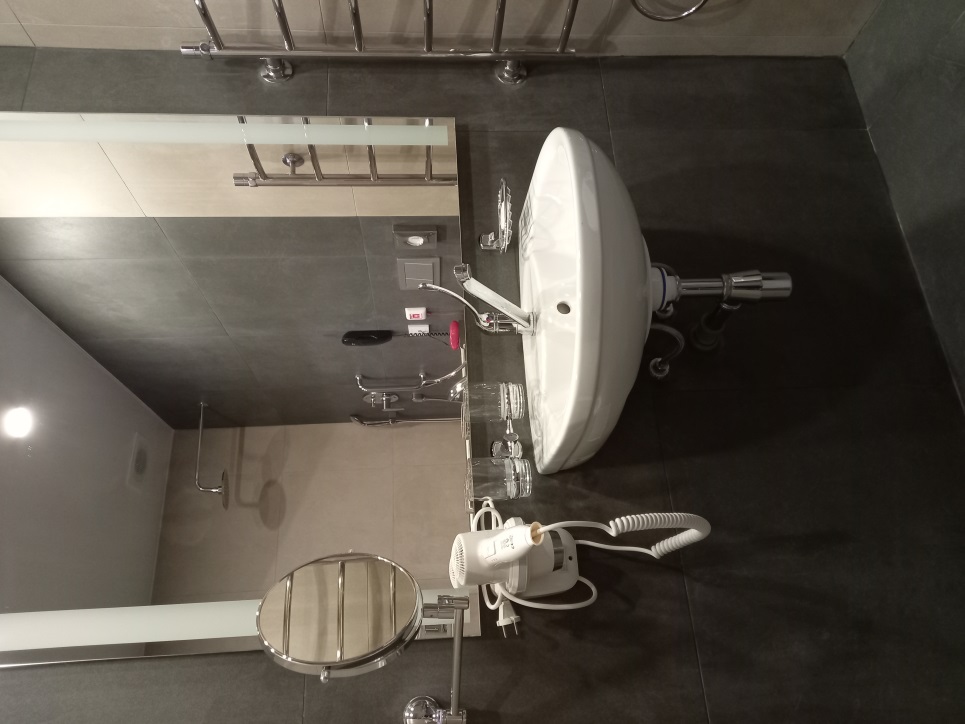 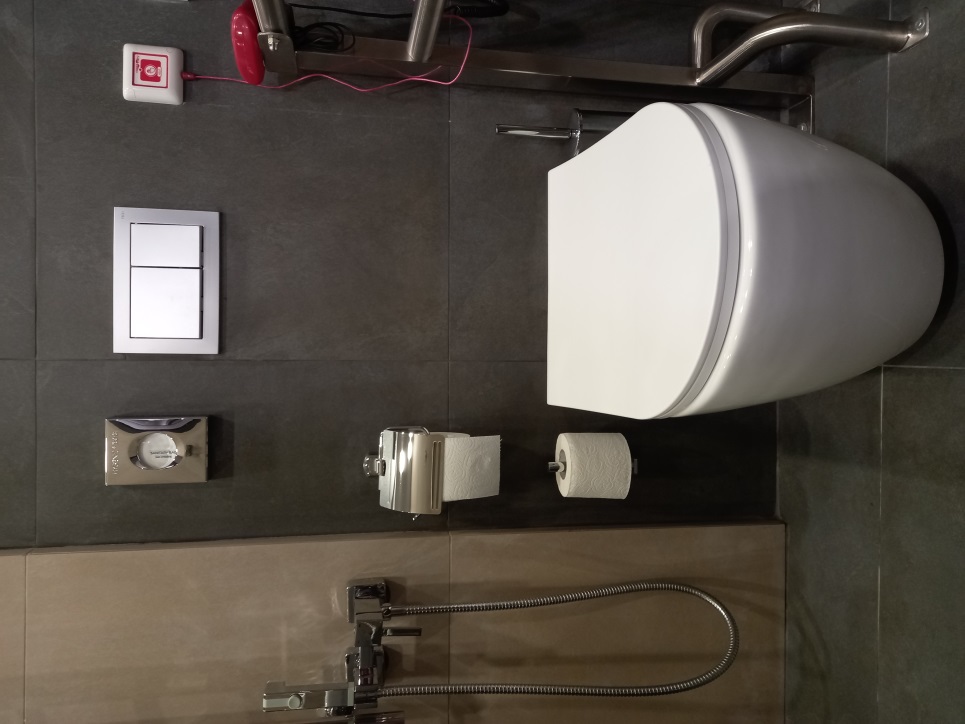 Гостевые номера
Устройства для экстренного вызова персонала возле кровати и в ванной комнате
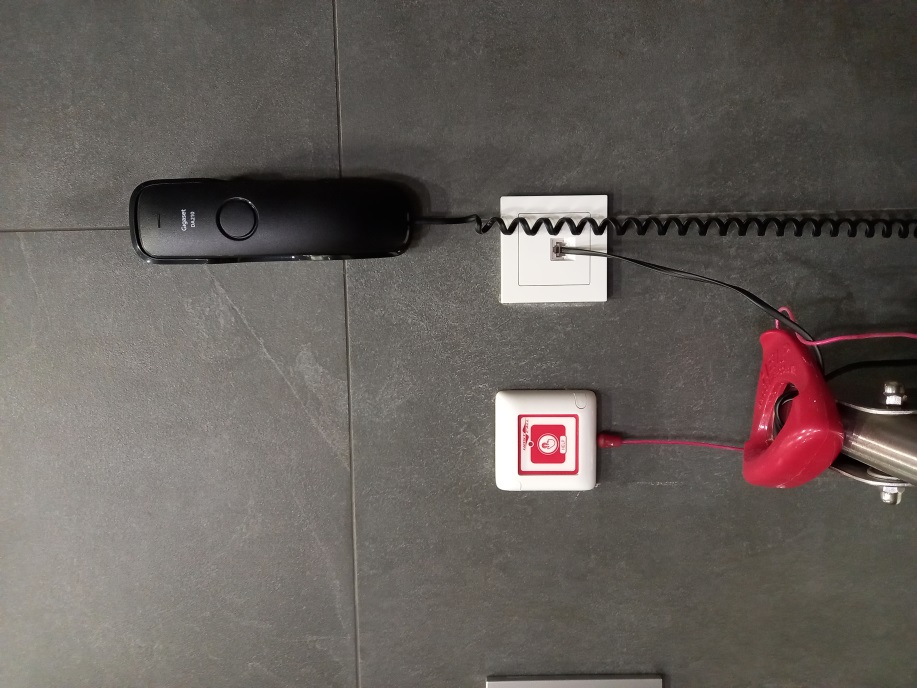 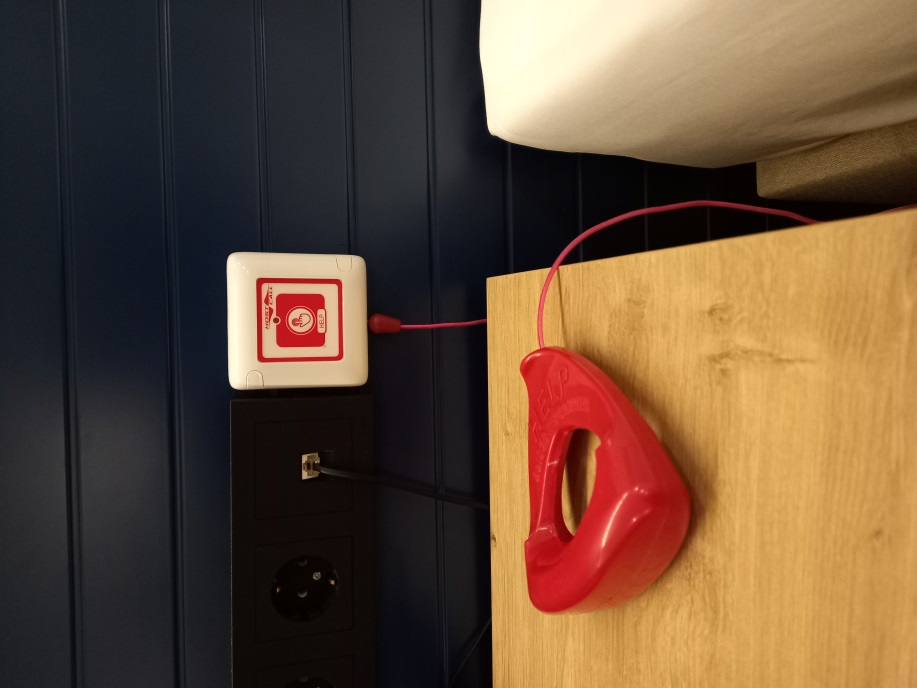 Ресторан
Безбарьерный доступ
Просторный зал с широкими проходами
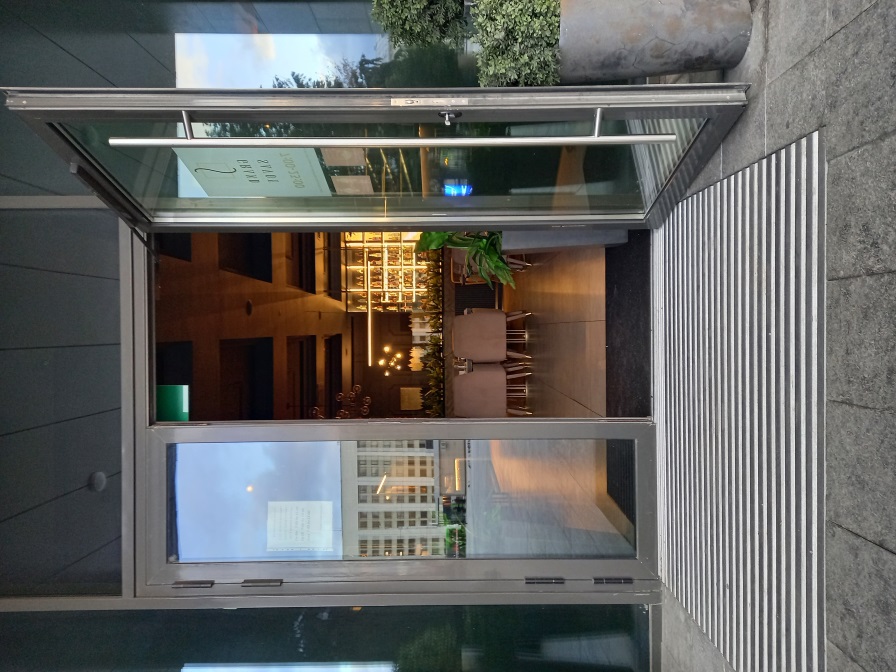 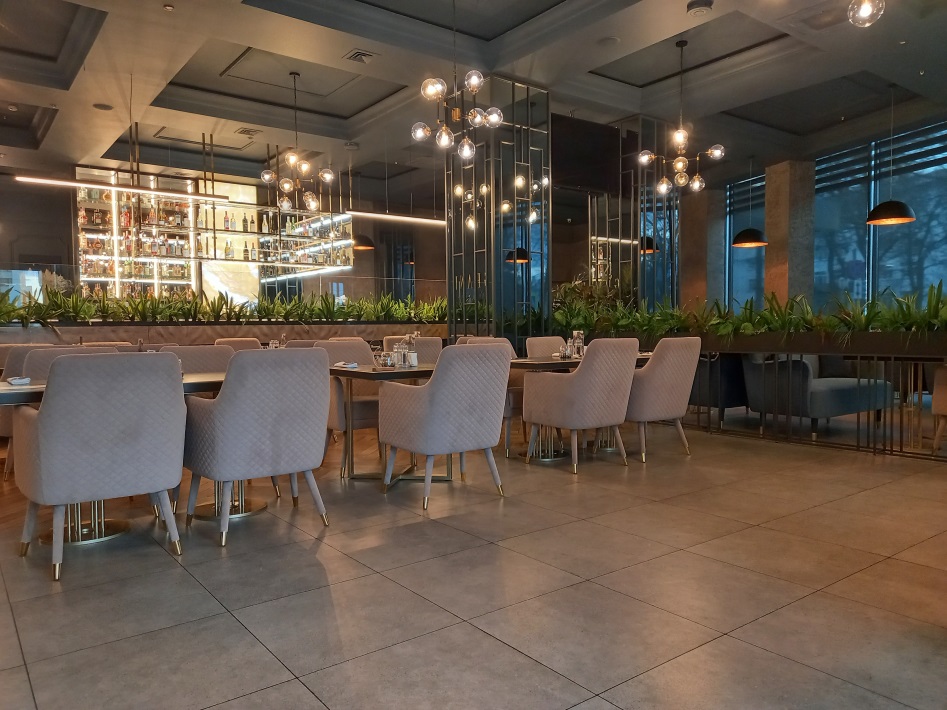 ул. Первомайская, 57  212030 г. МогилевРеспублика БеларусьОтдел бронирования:+375 222 77 79 97A1: +375 44 527 79 97       МТС: +375 33 337 79 97
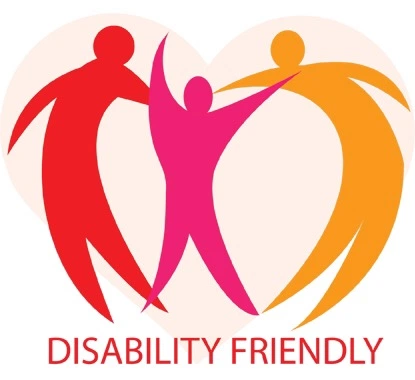 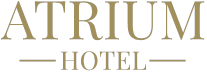